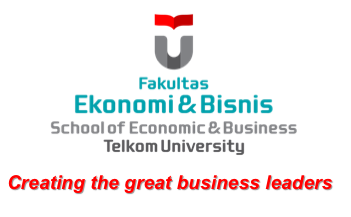 BAB IX
BUDAYA ORGANISASI
Sumber : Perilaku Organisasional
Dr. Sopiah, MM., M.Pd.
Sejarah
Sekitar tahun 1979 kata budaya seringkali dikaitkan dengan organisasi. Robbins (1996) mengatakan budaya organisasi mengacu ke suatu sistem makna bersama yang dianut oleh anggota-anggotanya dan yang membedakan antara satu organisasi dengan lainnya. Robbins (1994) memberi pengertian budaya organisasi antara lain sebagai :
Nilai-nilai dominan yang didukung oleh organisasi
Falsafah yang menuntut kebijaksanan organisasi terhadap pegawai dan pelanggan
Cara pekerjaan dilakukan ditempat itu
Asumsi dan kepercayaan dasar  yang terdapat diantara anggota organisasi
Dimensi- dimensi Budaya Organisasi
Menurut Robbins (1996) ada tujuh   karakteristik yang membedakan budaya organisasi:
Inovasi
Perhatian ke hal yang rinci
Orientasi hasil
Orientasi orang
Orientasi tim
Keagresigan
Kemantapan





Menurut Luthans (1998)  ada enam karakteristik yang penting dari budaya organisasi: 
Aturan-aturan perilaku
Norma
Nilai – nilai dominan
Filosofi
Peraturan-peraturan
Iklim organisasi
Hofstede (dalam Gibson, 1996) yang mengemukakan empat dimensi budaya, yaitu : 
Penghindaran atas ketidakpastian
Maskuyluin vs feminim
Indivisualisme vs kebersamaan
Jarak kekuasaan


Menurut Scein, budaya organisasi dapat ditemukan dalam 3 tingkatan (Hatch  1997), yaitu :
Artefak
Nilai
Asumsi dasar


Asumsi  dasar yang terdapat dalam teori Scein dijabarkan dalam 7 dimensi, yang meliputi :
Hubungan dengan lingkungan
Hakikat kegiatan manusia
Hakikat realitas dan kebenaran
Hakikat waktu
Hakikat sifat manusia
Hakikat hubungan antar manusia
Homogeneity vs diversity
Gordon & Cummincs mengajukan sepuluh  karakteristik budaya organisasi yang meliputi dimensi struktural dan perilaku, yaitu :
Inisiatif individual
Toleransi terhadap tindakan berisiko
Arah
Integrasi
Dukungan dari manajemen
Kontrol
Identitas
Sistem imbalan
Toleransi terhadap konflik
Pola-pola komunikasi




Recardo dan Jolly mengemukakan bahwa terdapat delapan dimensi untuk menilai budaya suatu organisasi yaitu :
Communication
Training and development
Reward
Decision making
Planning
Teamwork
Management practice
Peran Budaya Perusahaan
Dalam lingkungan kehidupan, manusia dipengaruhi oleh buadaya dimana dia berada, seperti nilai-nilai, keyakinan, perilaku sosial atau masyarakat yang kemudian menghasilkan budaya sosial atau budaya masyarakat. Hal yang sama juga terjadi pada anggota organisasi, dengan segala nilai, keyakinan dan perilaku di dalam organisasi yang kemudian akan menciptakan budaya organisasi.

WT Heelen & Hunger (1986) secara spesifik mengemukakan sejumlah peran penting yang dimaikan oleh budaya perusahaan, yaitu :
Membantu ,enciptakan rasa memiliki jati diri bagi pekerja
Dapat dipakai untuk mengembangkan ikatan pribadi dengan perusahaan
Membantu stabilitas perusahaan sebagai suatu sistem sosial
Menyajikan pedoman perilaku sebagai hasil dari norma-norma perilaku yang sudah terbentuk

Akhirnya dapat disimpulkan bahwa budaya perusahaan sangat penting perannya didalam mendukung terciptanya suatu organisasi yang efektif.
Membangun dan Membina Budaya Perusahaan
Pada dasarnya untuk membangun budaya yang kuat memerlukan waktu yang cukup lama dan bertahap. Boleh jadi didalam perjalanannya sebuah perusahaan mengalami padang surut dan menerapkan budaya perusahaan yang berbeda dari satu waktu ke waktu lain.  Meskipun demikiab tahapan-tahapan pembentukan ataun pembangunan budaya perusahaan itu dapat diidentifikasi sebagai berikut : 

Seseorang datang dengan ide atau gagasan tentangb sebuah usaha baru
Pendiri membawa orang – orang kunci yang merupakan para pemikir, dan menciptakan kelompok inti  yang mempunyai  visi yang sama dengan pendiri
Kelom[ok inti memulai serangkaian tindakan untuk menciptakan organisasi, mengumpulkan dana , menentukan jenis dan  lain-lain yang relevan
Orang – orang lain dibawa kedalam organisasi untuk berkarya bersama-sama dengan pendiri dan kelompok inti, memulai sebuah sejarah bersama
Pembinaan budaya perusahaan dapat dilakukan dengan serangkaian langkah sosialisasi sebagai berikut :
Seleksi pegawai yang onjektif
Penempatan orang dalam pekerjaan sesuai dengan kemampuan dan bidangnya, “ the right man on the right place at the right time.”
Perolehan dan peningkatan kemahiran melalui pengalaman
Pengukuran prestasi dan pemberian imbalan yang sesuai 
Penghayatan akan nilai-nilai kerja atau hal lain yang penting
Ceritera – ceritera dan faktor organisasi yang menumbuhkan semangat dan kebanggan
Pengakuan dan promosi bagi karyawan yang berprestasi
Cara Karyawan Memelajari Budaya Perusahaan
Budaya perusahaan harus dipelajari dan tidak terjadi dengan sendirinya. Karenanya harus ada usaha khusus untuk itu. Agar karyawab lama mentransformasikan elemen-elemen budaya perusahaan itu kepada karyawan yang baru. Adapun proses transformasi ini dapat dilakiukan melalui beberapa cara, yaitu :
Ceritera-ceritera
Ceritera-ceritera bagaimana kerasnya perjuangan pendiri organisasi di dalam memulai usaha sehingga kemudian menjadi maju seperti sekarang
Ritual/Upacara-upacara
Contohnya selamatan waktu mulai musim giling di pabrik gula
Simbol-simbol material
Simbol-simbol atau lambang-lambang material seperti  pakaian seragam, ruang kantor dan lain-lain atribut fisik yang dapat diamati
Bahasa
Dalam organisasi atau perusahaan, tiap bidang, divisi, strata atau semacamnya memiliki jargon atau bahasa yang khas
Kesimpulan
Berdasarkan uraian-uraian diatas, pada bagian akhir bab ini dapat dikemukakan  beberapa pokok kesimpulan sebagai berikut : 
Budaya perusahaan tidak muncul dengan sendirinya dikalangan anggota organisasi, tetapi perlu dibentuk dan dipelajari karena pada dasarnya budaya perusahaan adalah sekumpulan nilai dan perilaku yang dipelajari, dimiliki bersama oleh semua anggota organisasi dan diwariskan dari satu generasi ke generasi berikutnya
Budaya perusahaan sangat penting perannya dalam mendukung terciptanya suatu organisasi atau perusahaan yang efektif. Secara lebih spasifik, budaya perusahaan dapat berperan dalam menciptakan jati diri, mengembangkan keikutsertaan pribadi dengan perusahaan dan menyajikan pedoman perilaku kerja bagi karyawan